Kommagetallen tot op een tiende leren lezen en schrijven
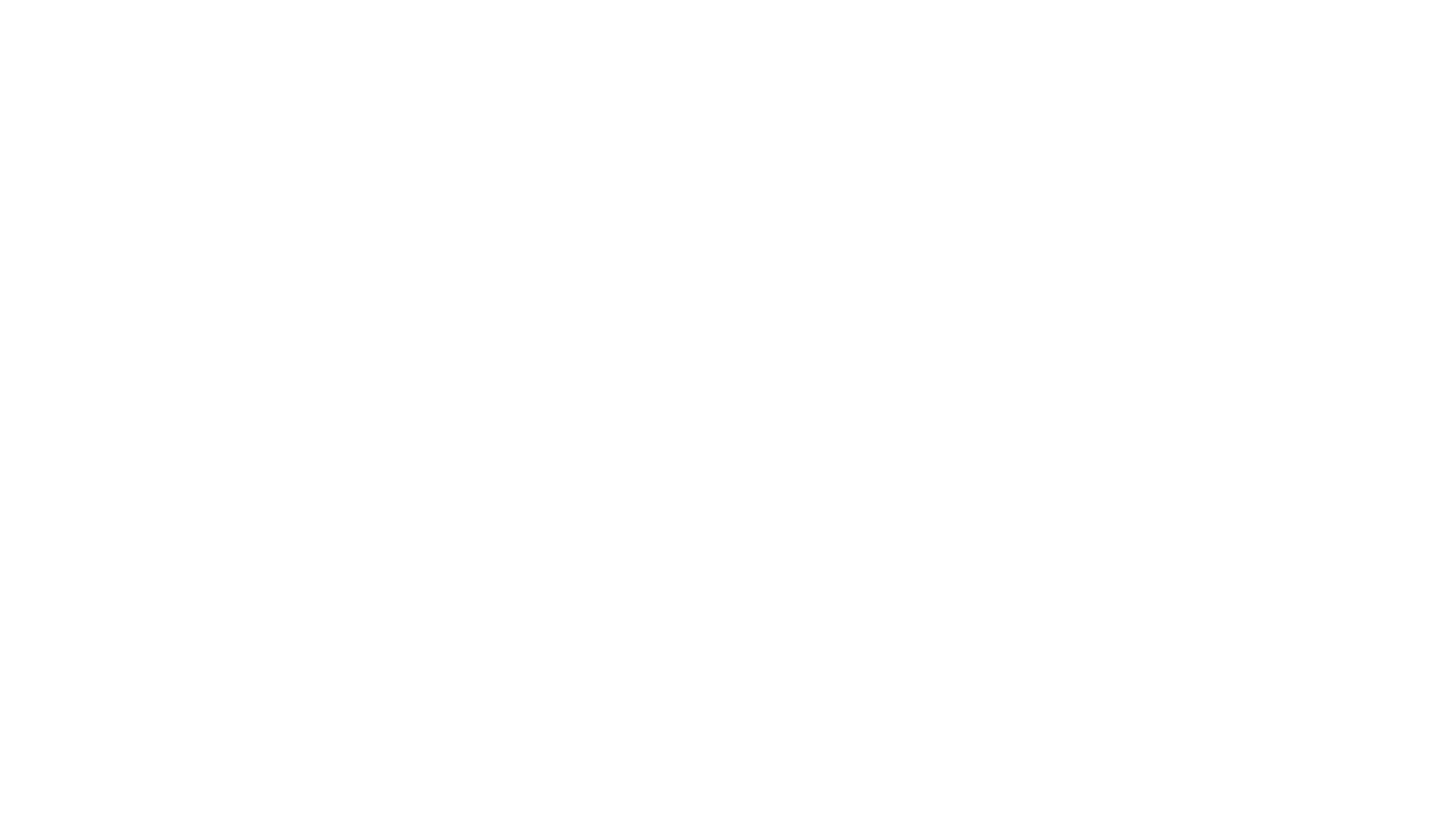 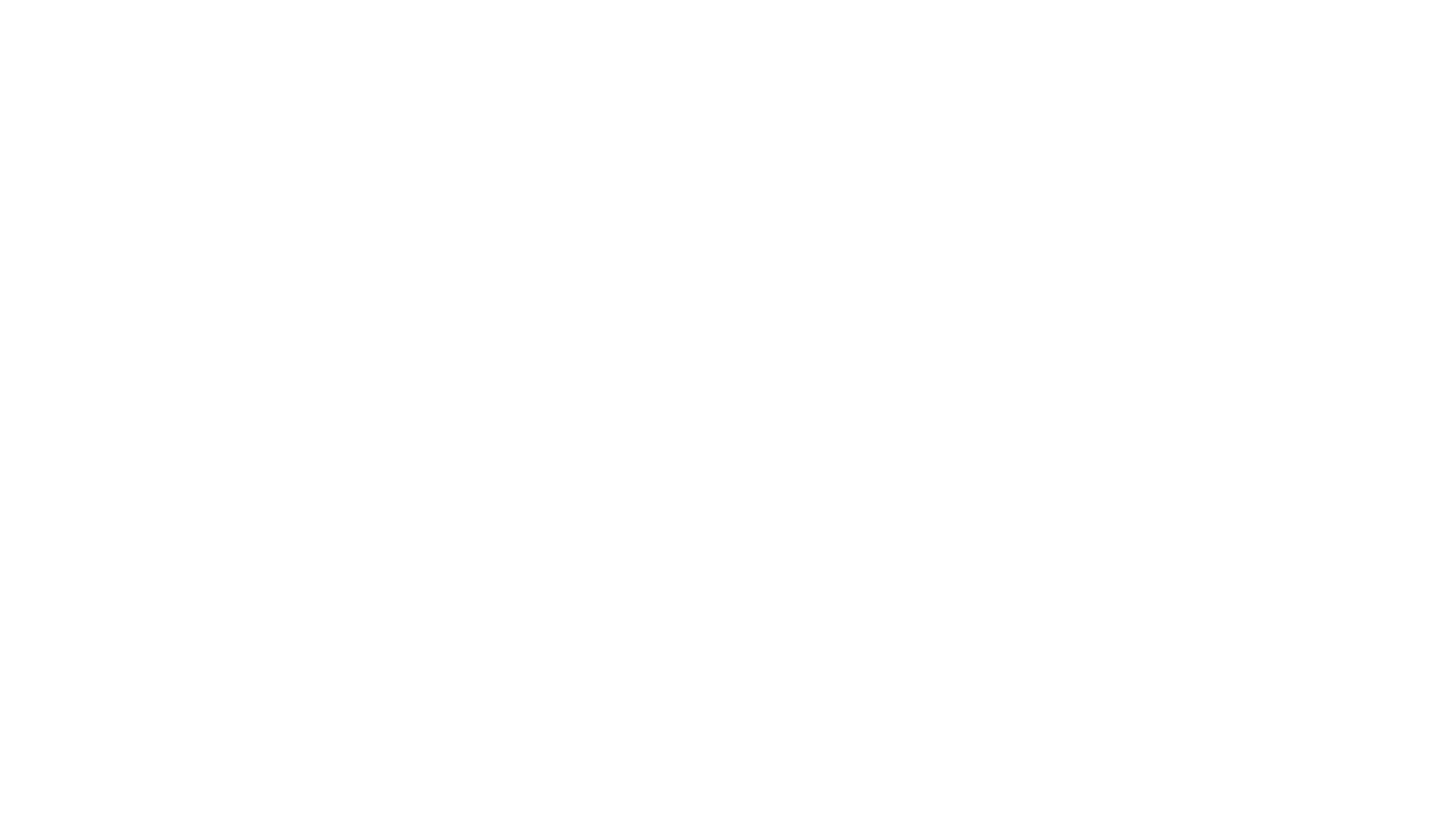 Kommagetallen lezen.
Je krijgt enkele kommagetallen die je moet luidop voorlezen.Onder het getal vind je een geluidsfragment met de meerdere juiste wijzen waarop je het kan lezen.
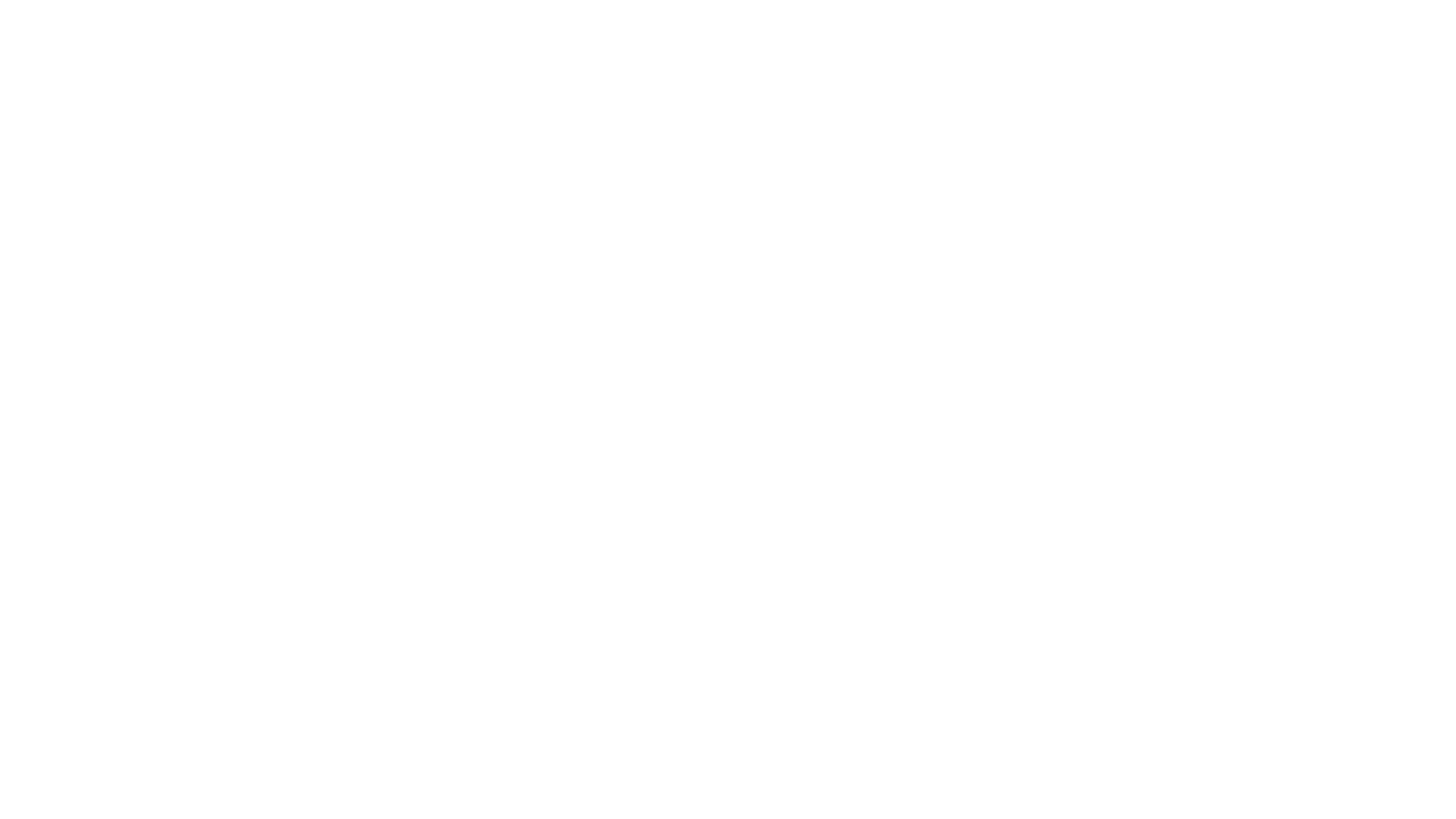 0,7
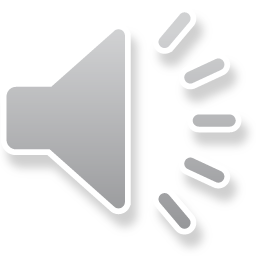 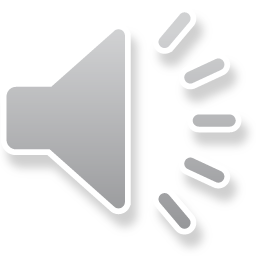 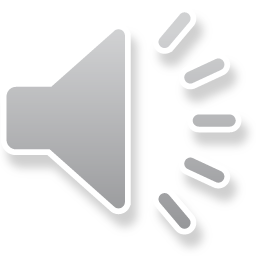 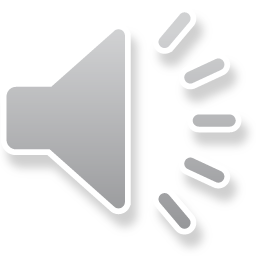 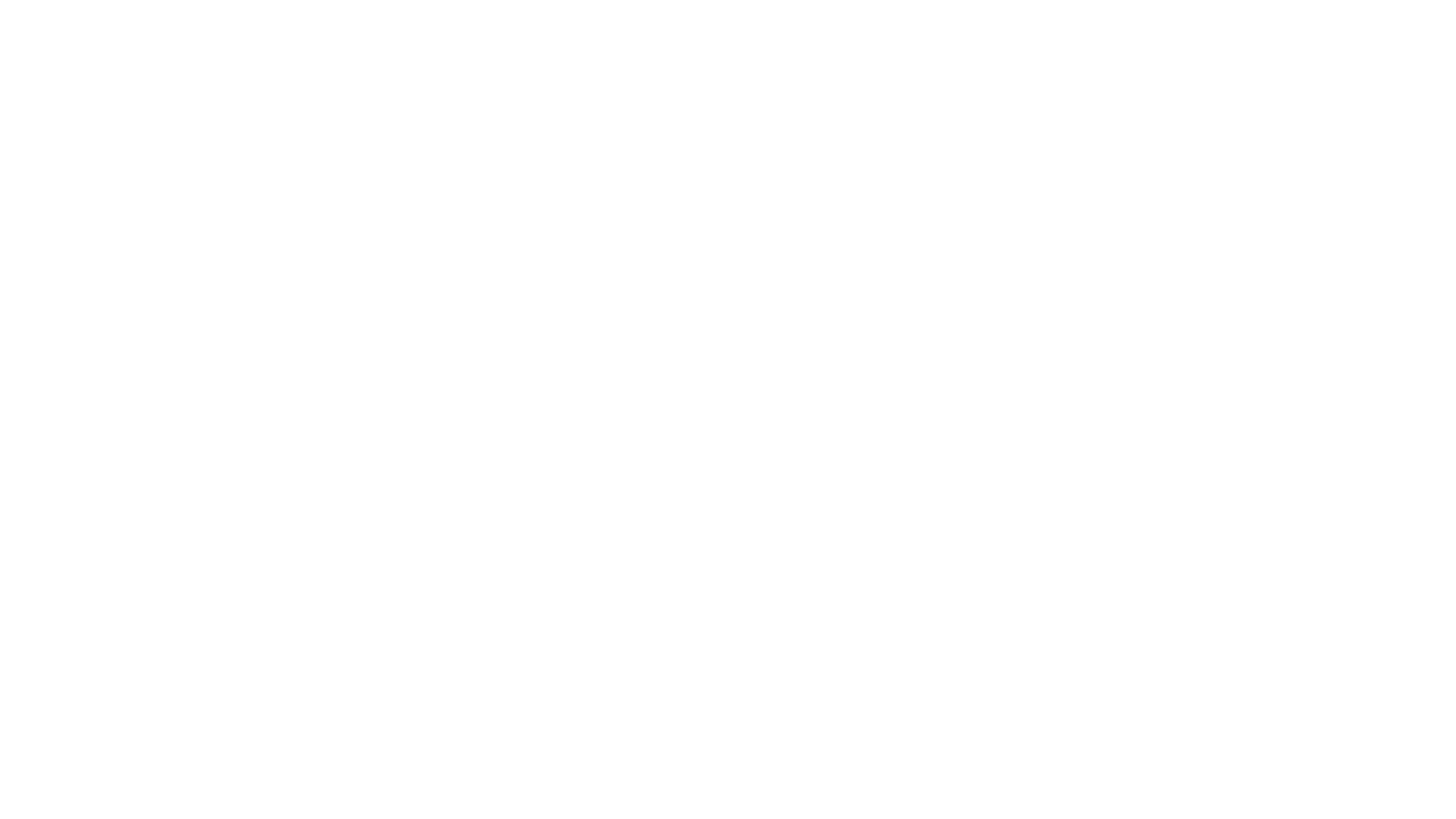 2,9
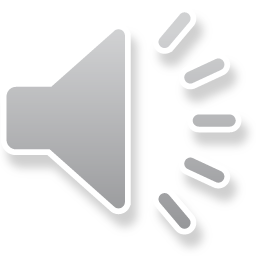 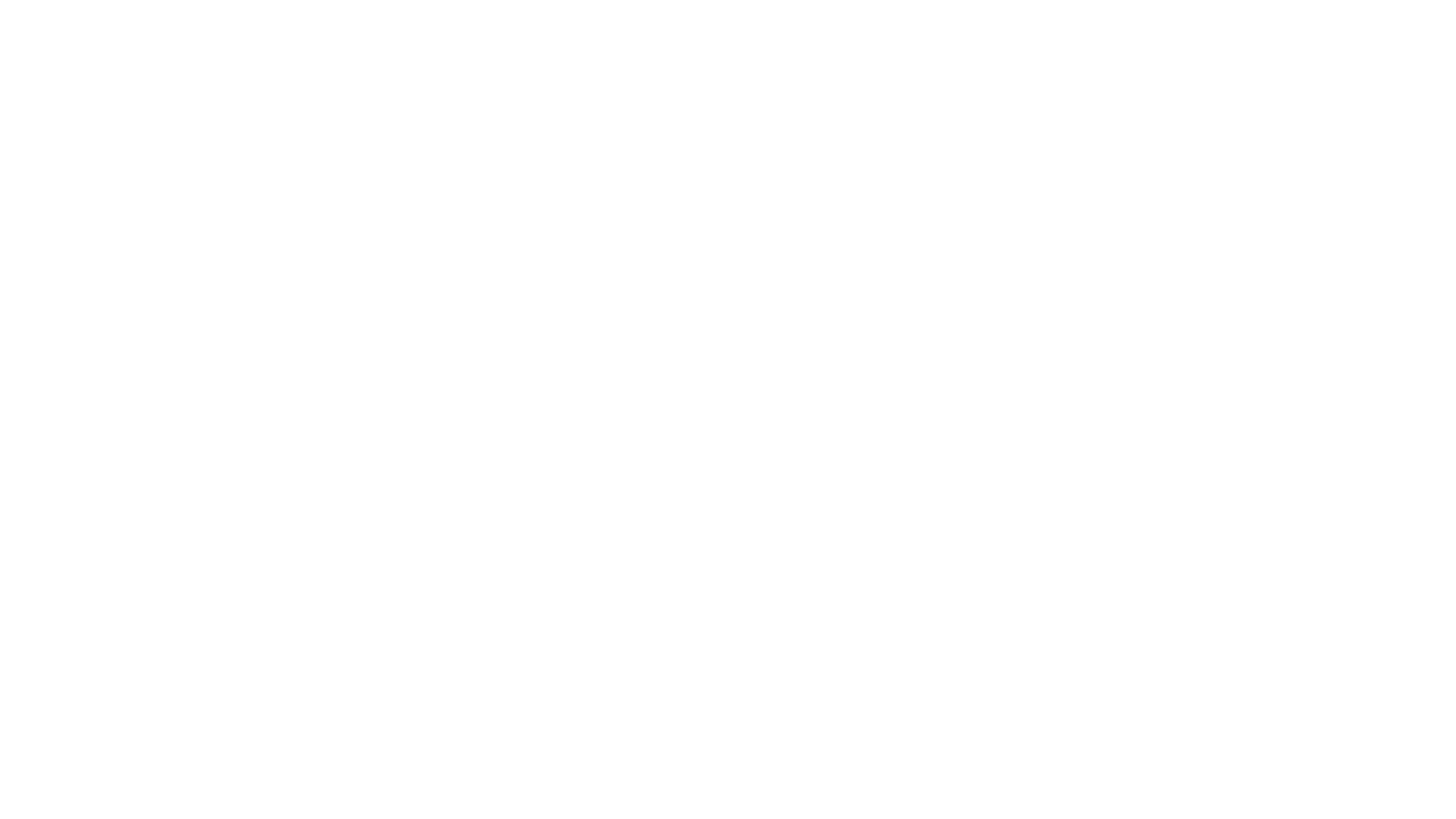 6,5
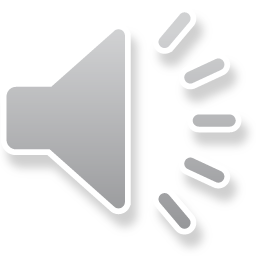 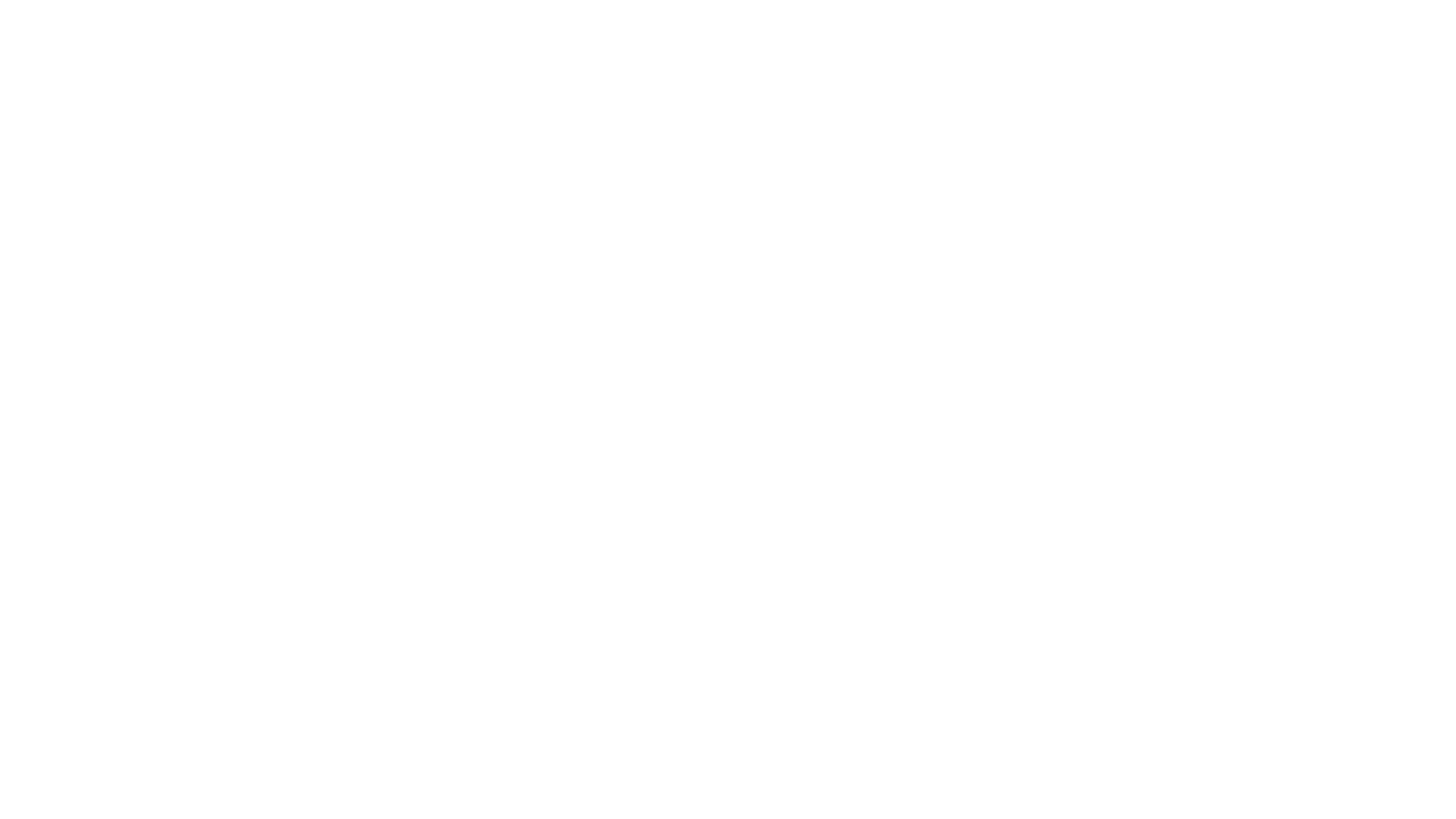 10,2
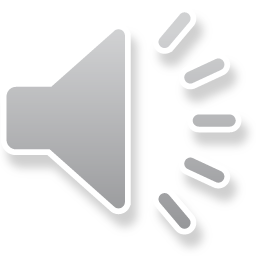 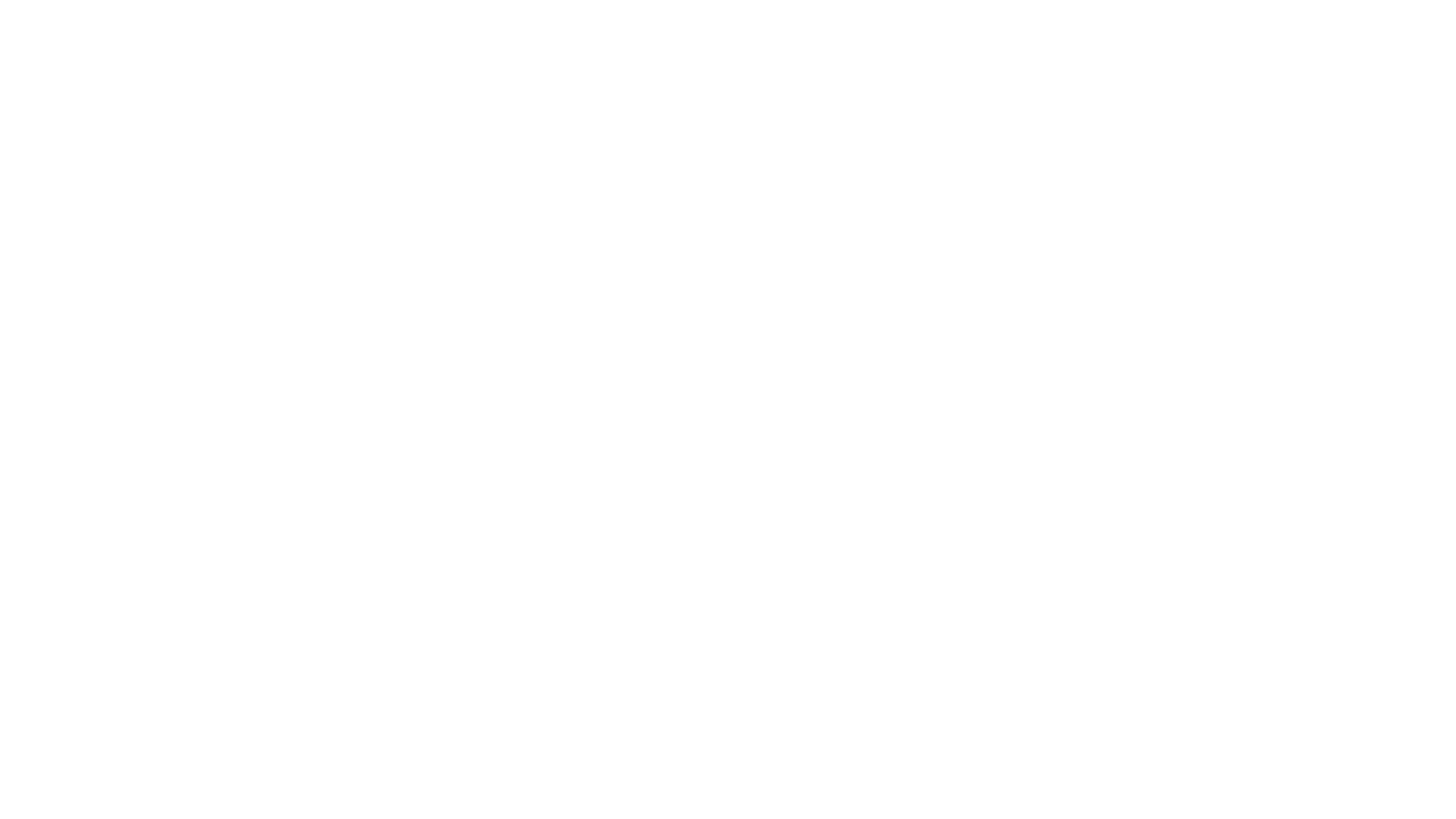 203,7
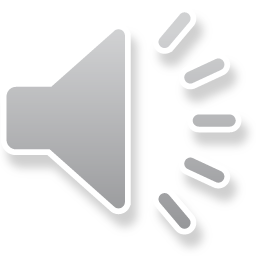 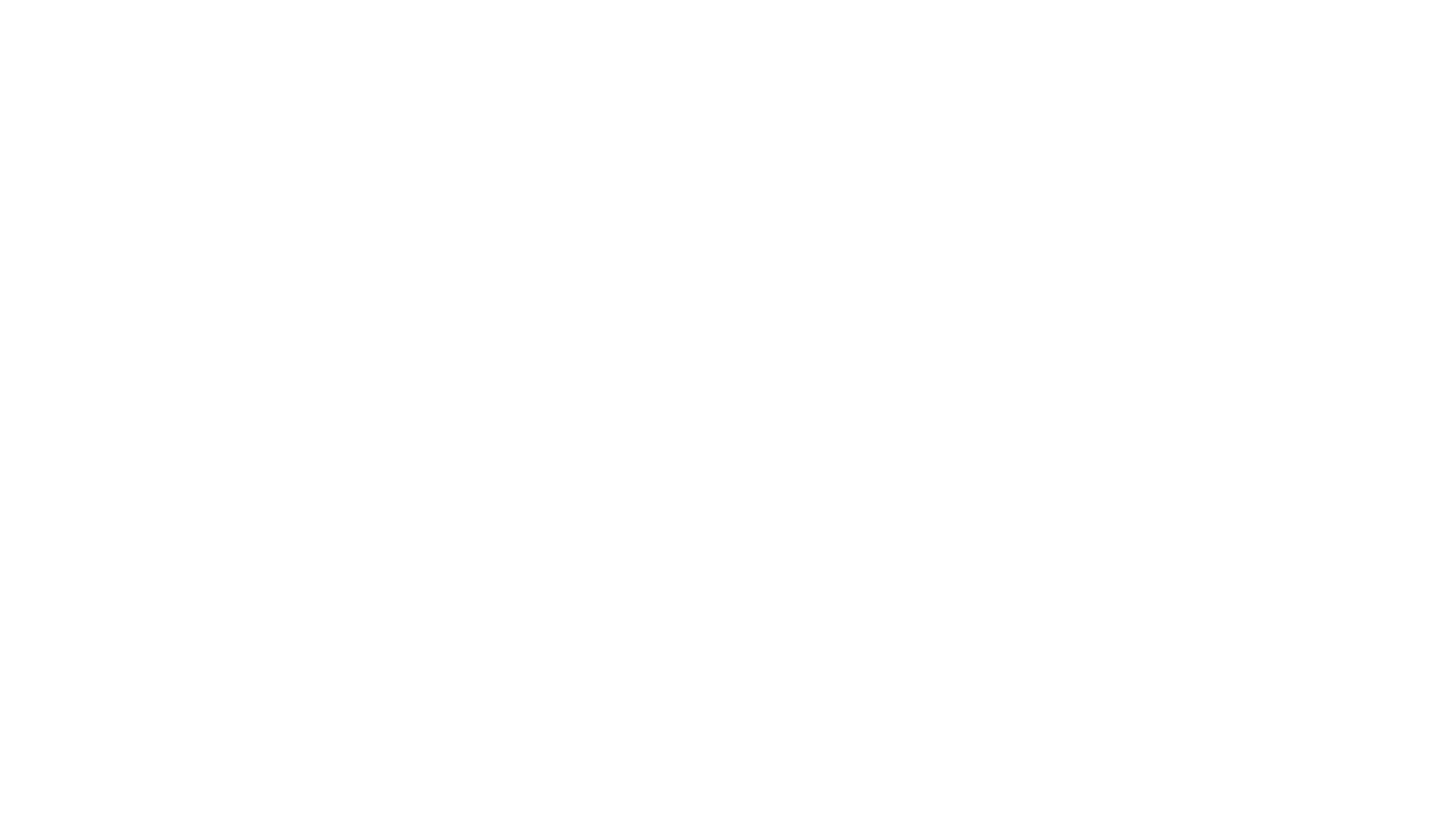 Kommagetallen schrijven
Luister naar het getallendictee op de volgende pagina.Op de laatste pagina zie je verbetering. Succes!
1)					4)2)					5)3)					6)       Let op!Deze is een moeilijke!
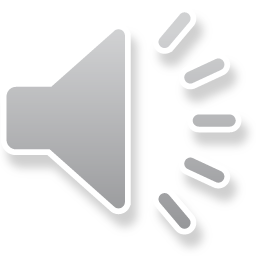 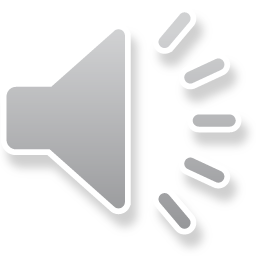 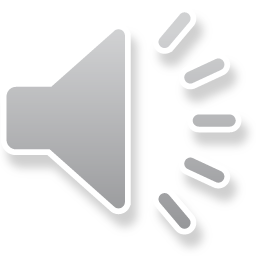 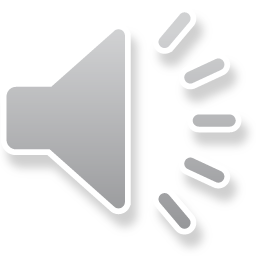 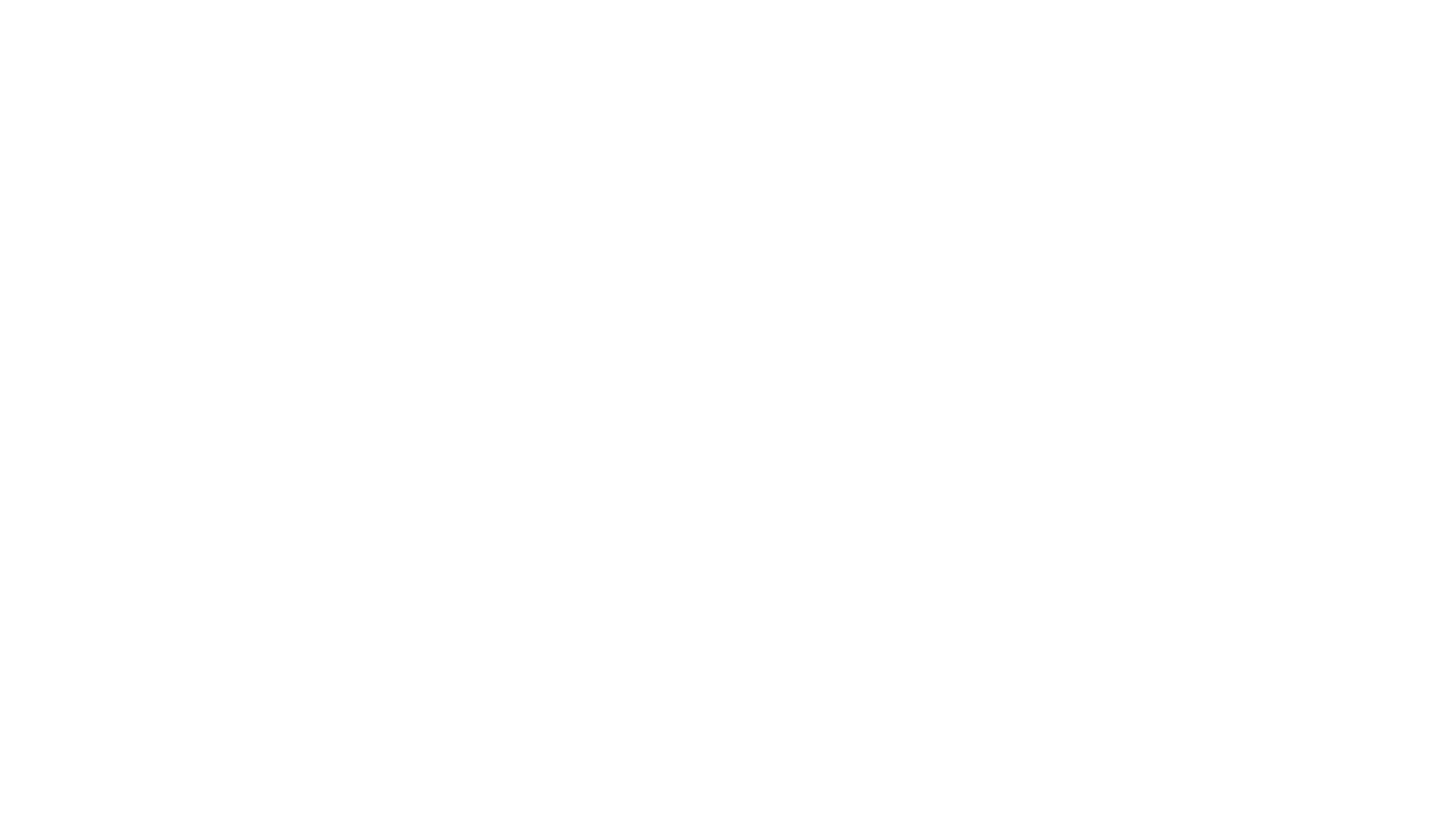 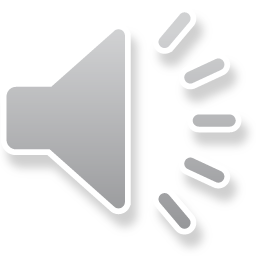 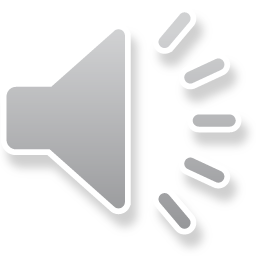 Verbetering1) 0,9			4) 155,62)	2,8		5) 504,83)	8,3		6) 4,0
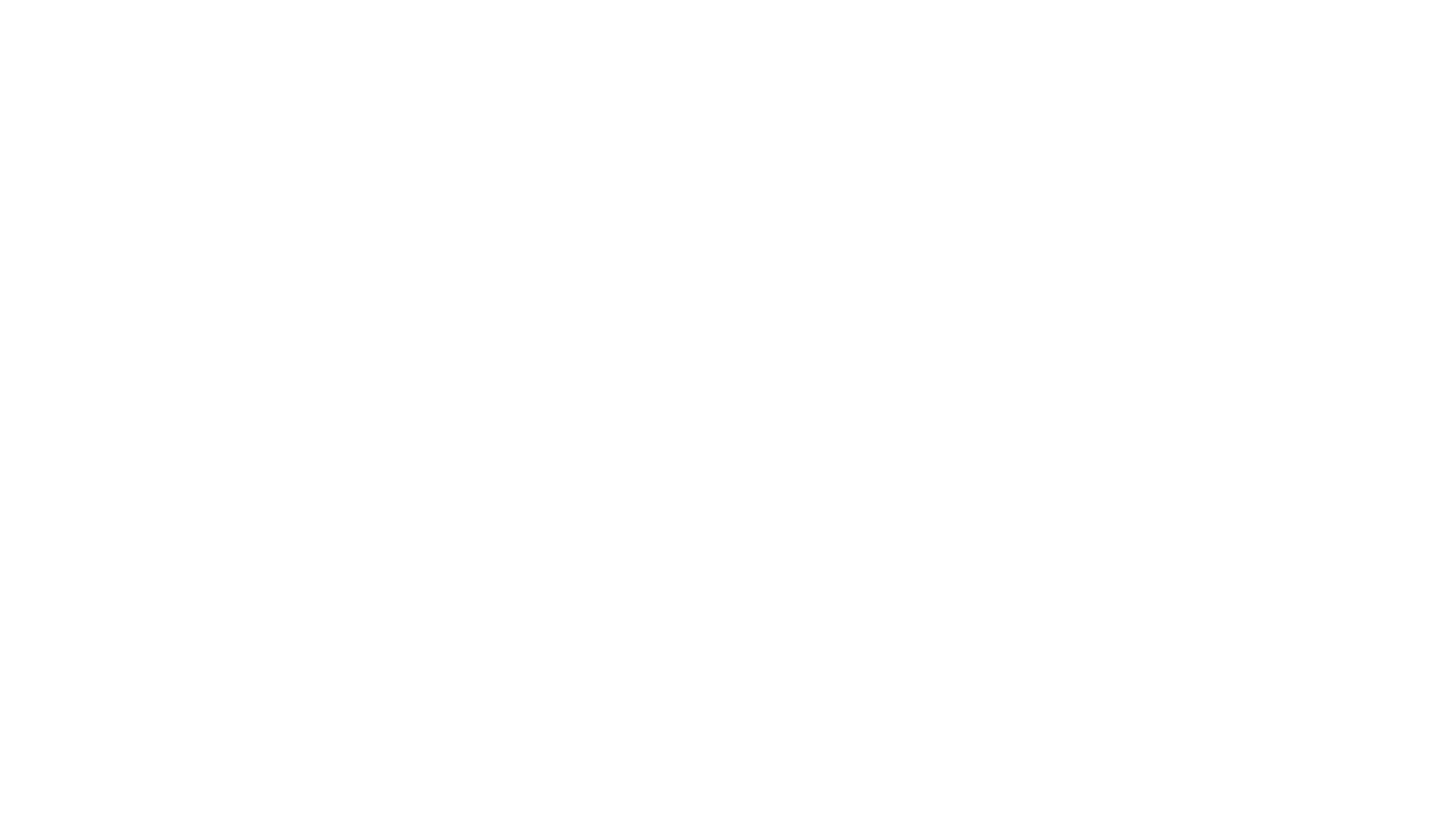